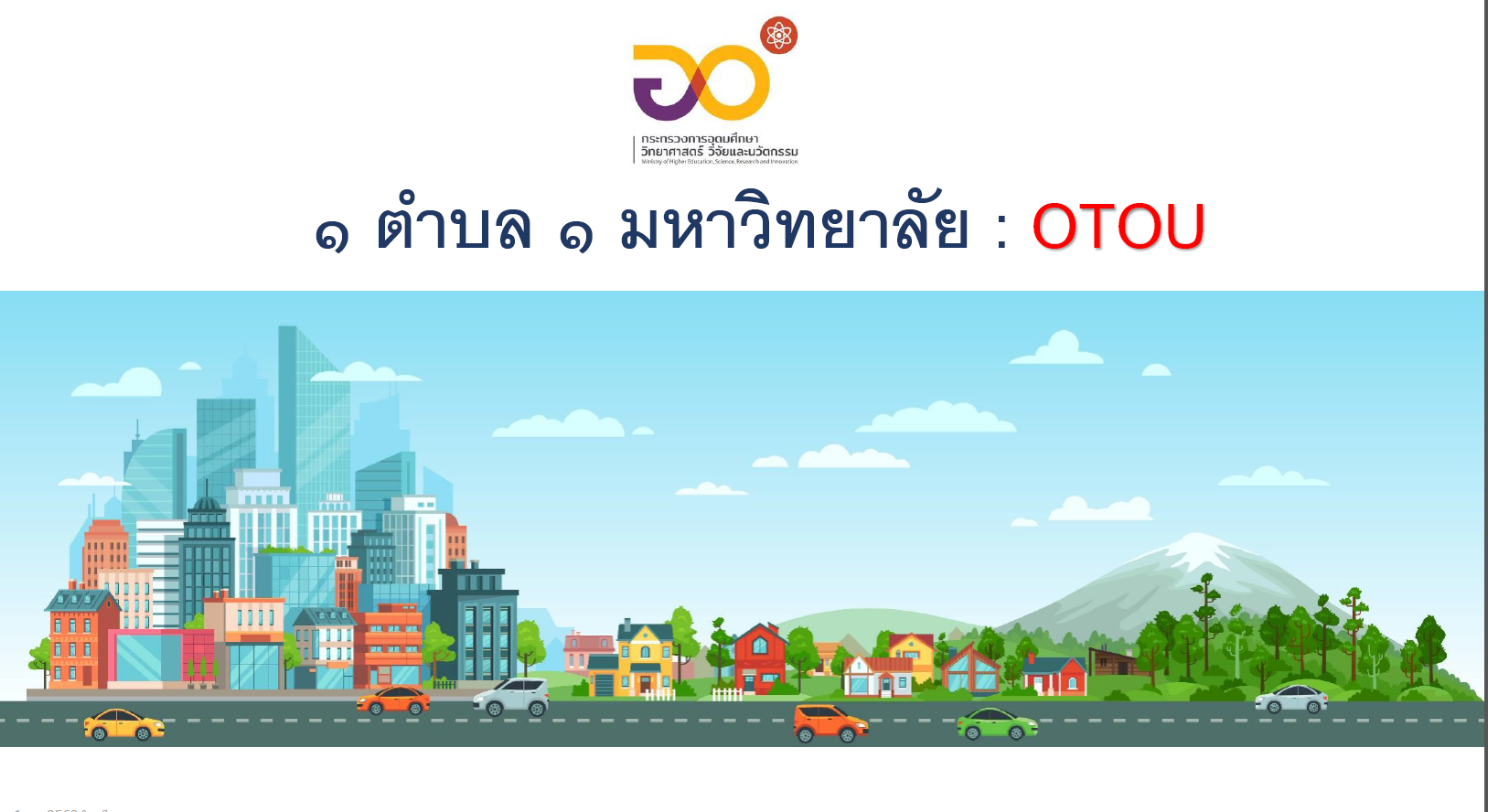 มหาวิทยาลัยราชภัฏสกลนคร
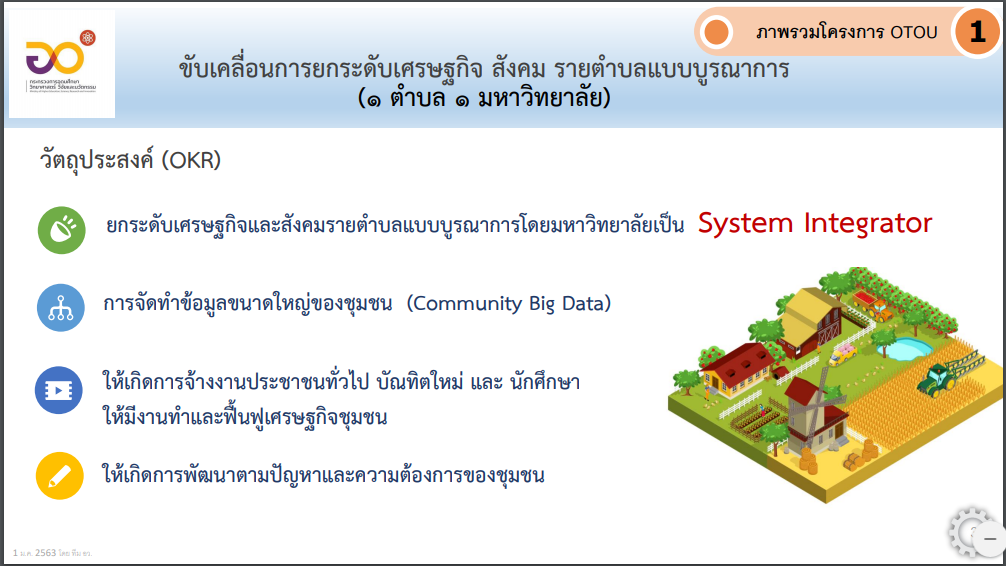 โครงการยกระดับเศรษฐกิจและสังคมรายตำบลแบบบูรณาการ (1 ตำบล 1 มหาวิทยาลัย : Phase 3)
1. การวิเคราะห์ข้อมูล (Data Analytics)
2. ข้อมูล/ติดตาม/เฝ้าระวัง COVID (ร่วมกับ ศบค.)
“ทำงานบนพื้นฐานความคิดที่ให้ชุมชนพึ่งตนเองได้”
3. Digitallzing Government Data (ร่วมกับ กพร.)
หน่วยงาน   ภาคี
4. การพัฒนาสัมมาชีพและสร้างอาชีพใหม่     
    (ยกระดับสินค้า OTOP/อาชีพอื่น ๆ)
SNRU
System Integrator
ตำบล
เป้าหมาย
5. การสร้างและพัฒนา Creative Economy 
    (การยกระดับการท่องเที่ยว)
6. การนำองค์ความรู้ไปช่วยบริการชุมชน 
    (Health Care/เทคโนโลยีด้านต่าง ๆ)
ผู้จ้างงาน
7. การส่งเสริมด้านสิ่งแวดล้อม/Circular Economy 
   (การเพิ่มรายได้หมุนเวียนให้แก่ชุมชน)
8. การถ่ายทอดองค์ความรู้เทคโนโลยี นวัตกรรม
SNRU System Integrator
1. กำหนดหน่วยงานรับผิดชอบ
2. รับสมัครและประกาศผล ผู้รับจ้างงาน จำนวน 600 อัตรา
3. สนับสนุนข้อมูลในการประเมินศักยภาพและวิเคราะห์ข้อมูลรายตำบล เพื่อจัดทำโครงการ/กิจกรรมของแต่ละตำบล ( 4 ด้าน) ที่หน่วยงานรับผิดชอบ
4. เชื่อมประสานการดำเนินงานกับภาคีเครือข่ายอื่น ๆ ในระดับจังหวัด/อำเภอ
5. กำกับดูแลการจ้างงานในภาพรวมทั้ง 30 ตำบล
6. จัดทำรายงานความก้าวหน้าและประเมินผลสัมฤทธิตามข้อกำหนด RSI และ NSI
คณะ/สถาบันวิจัยฯ System Integrator
1. กำหนดทีมผู้รับผิดชอบรายตำบล
2. ร่วมสรรหาผู้รับจ้างงานในตำบลที่คณะ/สถาบันวิจัยฯ รับผิดชอบ
3. ประเมินศักยภาพแต่ละตำบล ก่อน และ หลัง จ้างงาน
4. วิเคราะห์ข้อมูลและจัดทำโครงการ/กิจกรรมรายตำบล ( 4 ด้าน)
5. เชื่อมประสานการดำเนินงานกับภาคืเครือข่ายภายในพื้นที่รับผิดชอบ
6. กำกับดูแลการจ้างงานพื้นที่รับผิดชอบ
7. จัดทำรายงานความก้าวหน้าและประเมินผลสัมฤทธิตามข้อกำหนด SNRU SI
พื้นที่ดำเนินงาน ของมหาวิทยาลัยราชภัฏสกลนคร 30 ตำบล
6
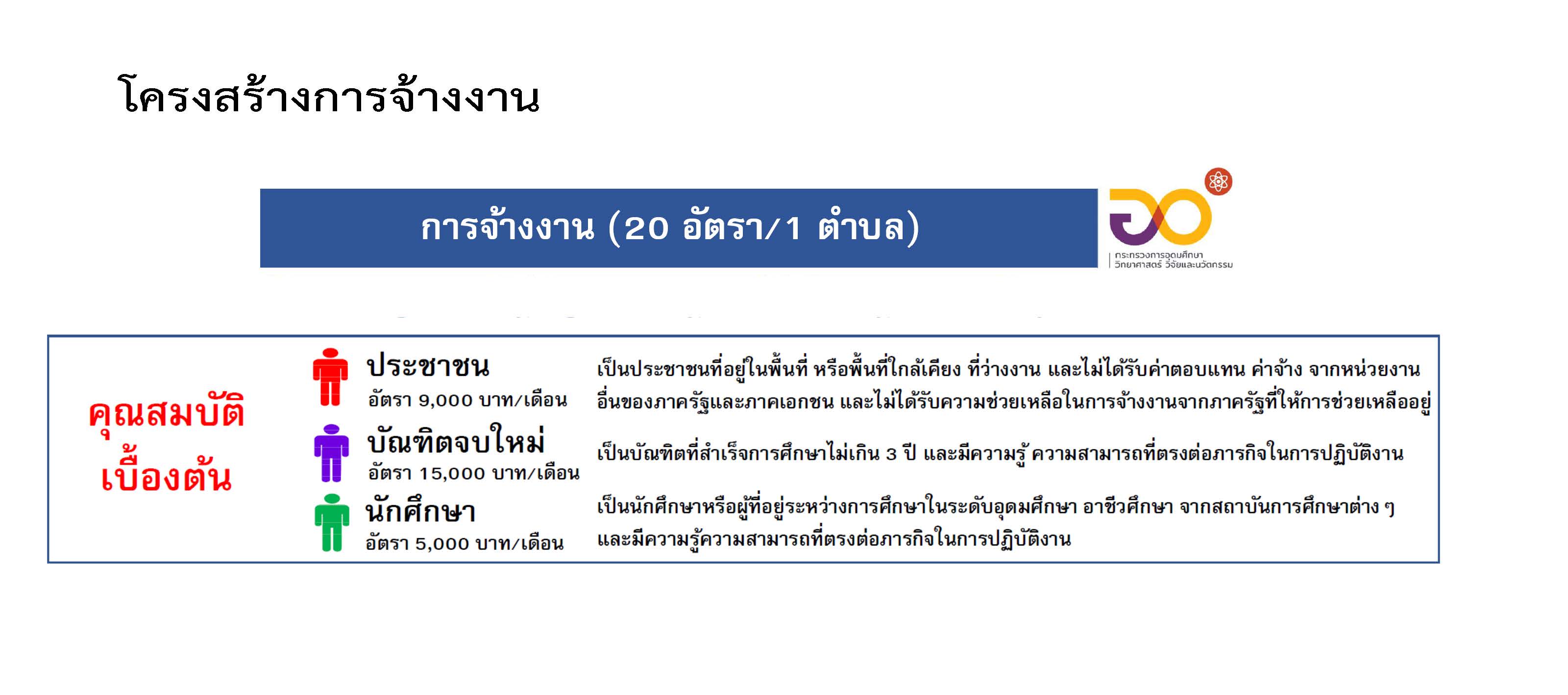 รูปแบบการบริหารจัดการระดับมหาวิทยาลัย
คณะกรรมการบริหารจัดการการจ้างงานระดับมหาวิทยาลัย
รองอธิการบดีทั้ง 5 ท่าน
หน่วยงาน (6 คณะ + 1 สถาบัน)
พื้นที่ที่รับผิดชอบ
8
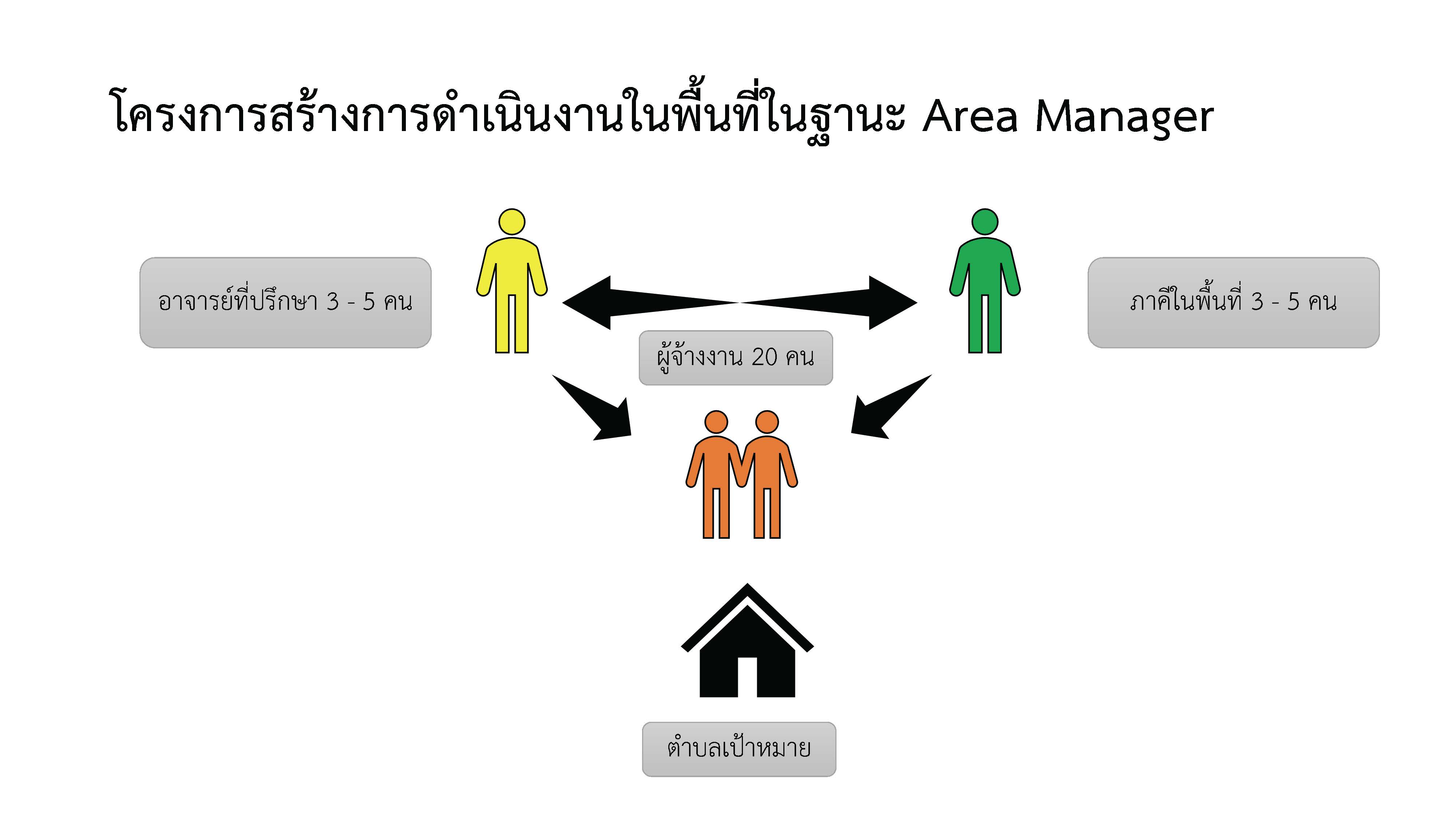 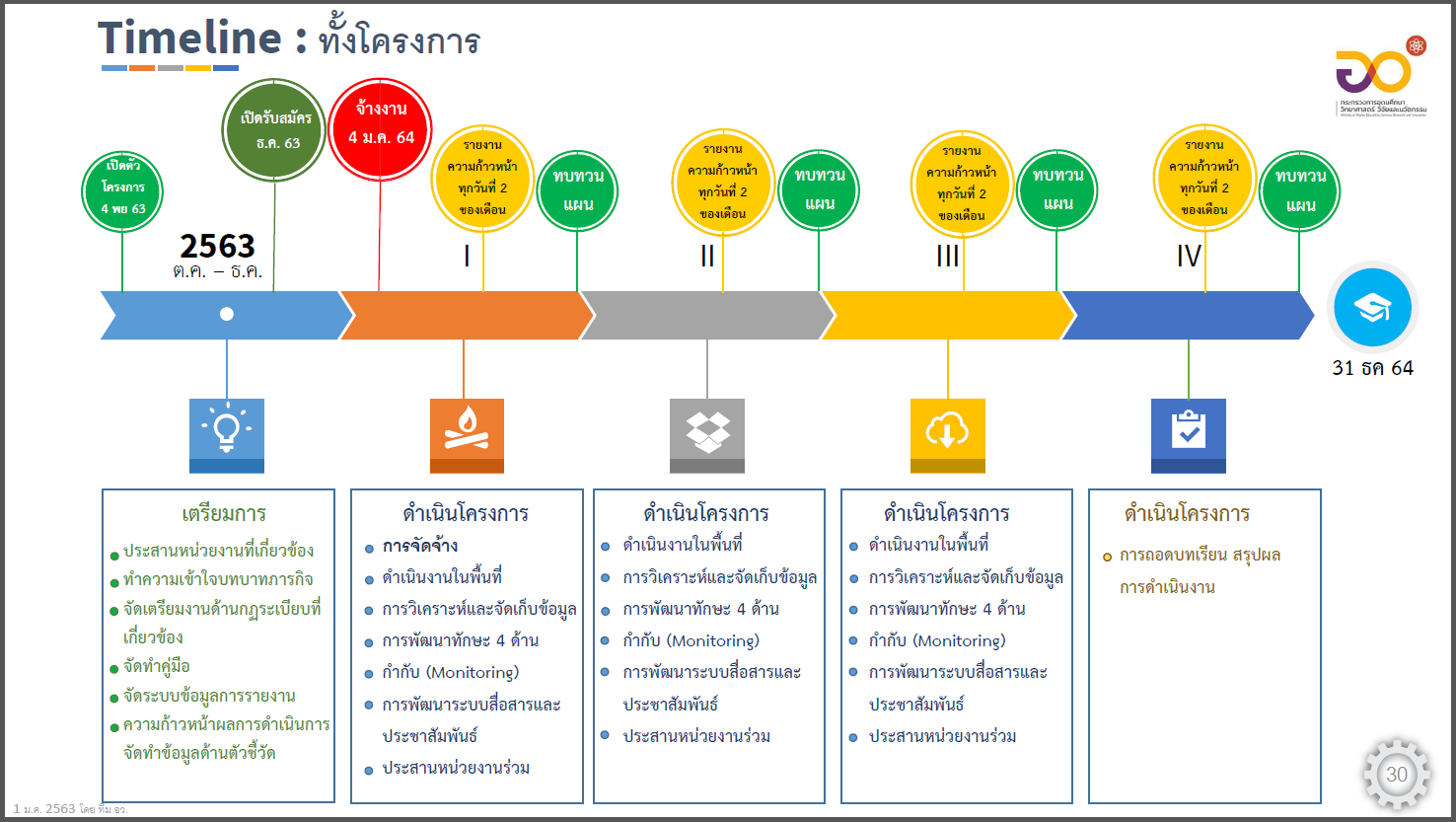 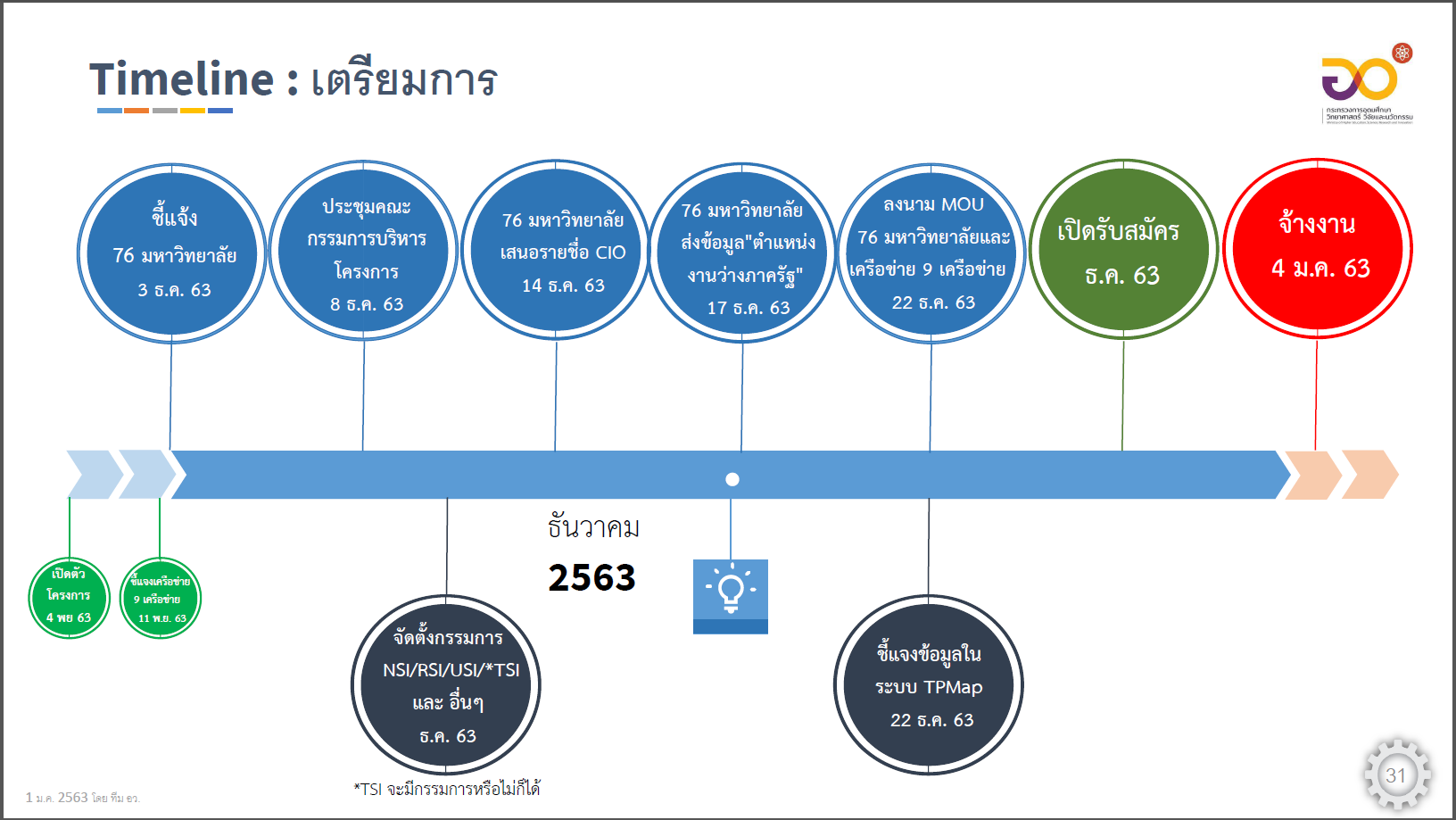 เดือนธันวาคม
Timeline : เตรียมการ
1. เรื่องการรับสมัคร
ประกาศผลการคัดเลือก29 ธ.ค. 63
สัมภาษณ์25 ธ.ค. 63
จ้างงาน
...........
ประชุมชี้แจง
8 ธ.ค. 63
เปิดรับสมัคร
11 – 22 
ธ.ค. 63
เปิดตัว โครงการ 4 พย 63
จัดตั้งกรรมการ
NSI/RSI/USI/*TSI
และ อื่นๆ
ธ.ค. 63
2. การหาเครือข่ายระดับตำบลเพื่อทำคำสั่งแต่งตั้งการทำงานเชิงพื้นที่
3. ประเมินศักยภาพแต่ละตำบล ในเบื้องต้นและวางแผนการดำเนินงานโครงการ/กิจกรรมรายตำบล 
4. ประชุมชี้แจงคู่มือการดำเนินงานในระดับพื้นที่
31
เว็บไซต์รับสมัครโครงการจ้างงาน 1 ตำบล 1 มหาวิทยาลัยhttps://1t1u.snru.ac.th/
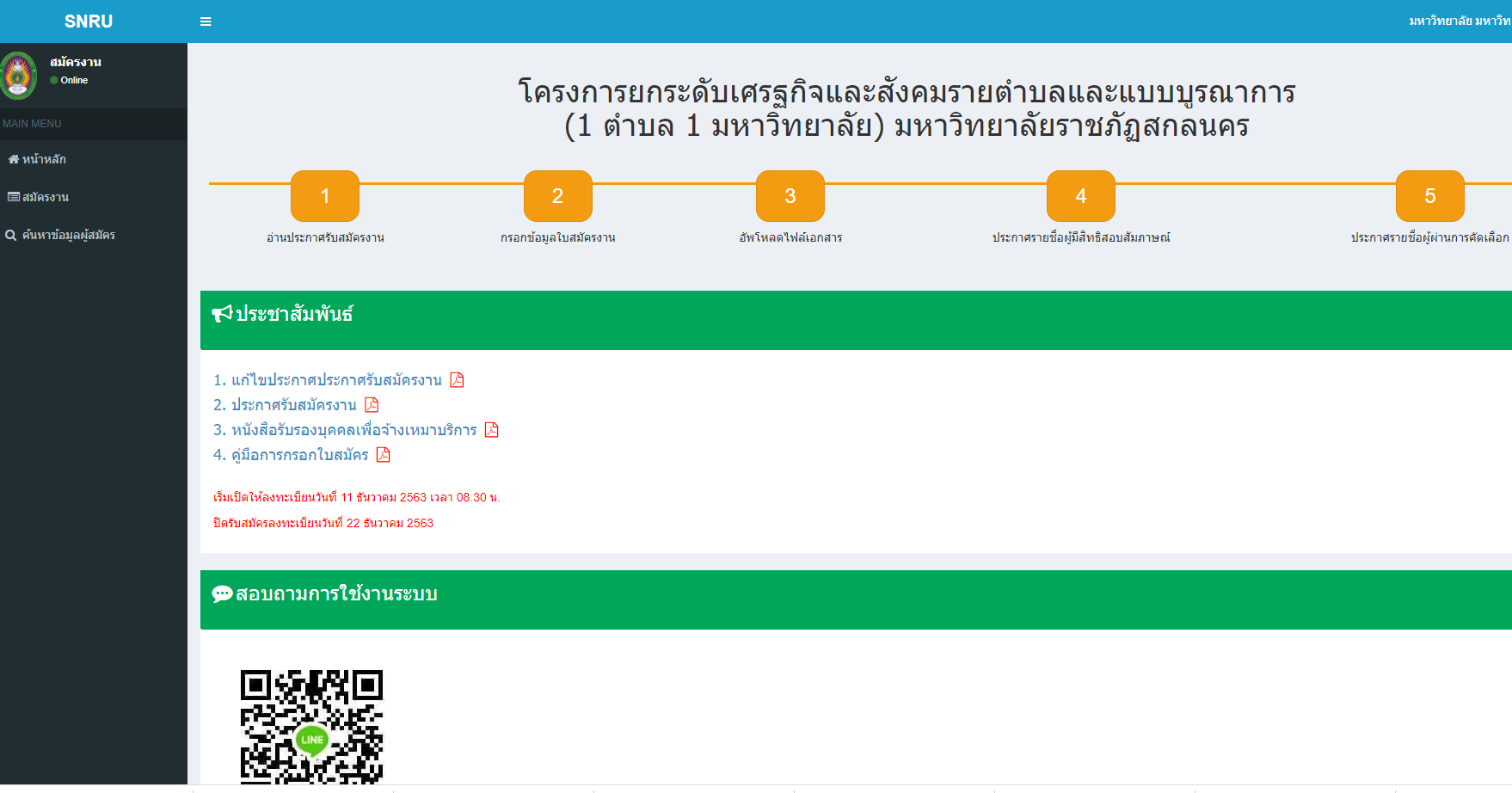 เว็บไซต์สำหรับคณะ/สถาบัน ตรวจสอบจำนวนผู้สมัครสมัครโครงการจ้างงาน 1 ตำบล 1 มหาวิทยาลัยhttps://1t1u.snru.ac.th/login
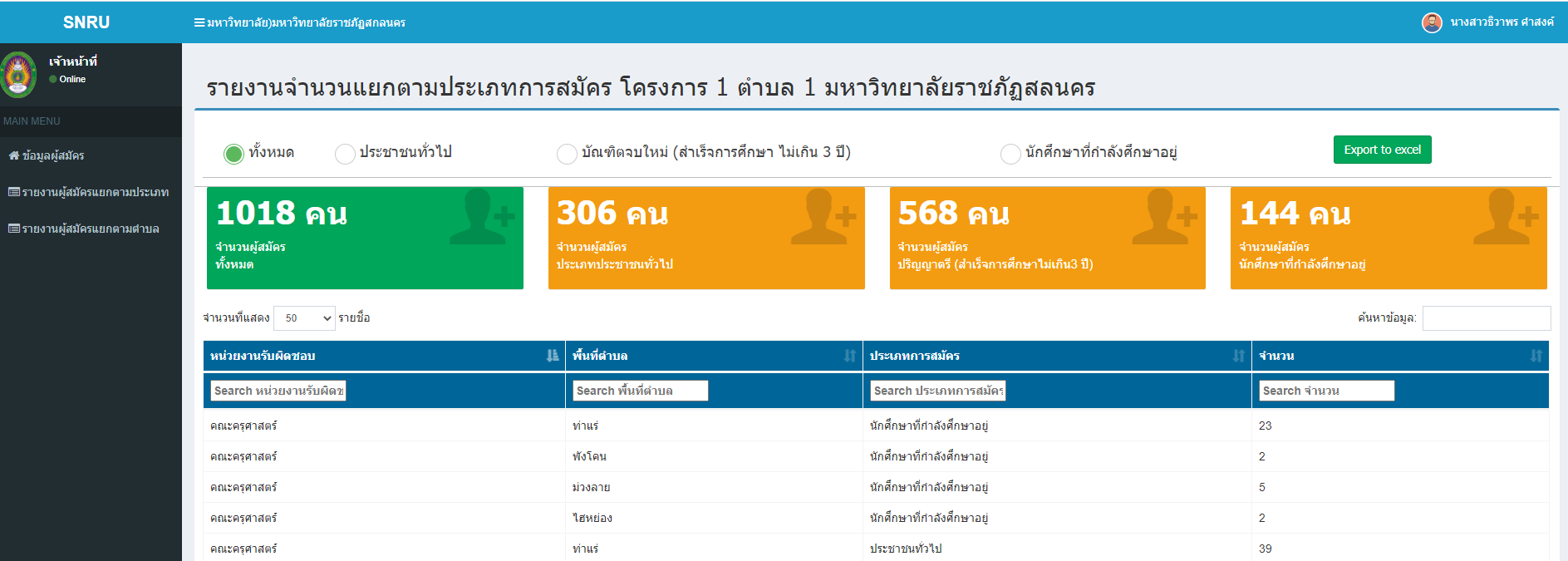